Bible Places in the Aegean
Ephesus
Athens
Corinth
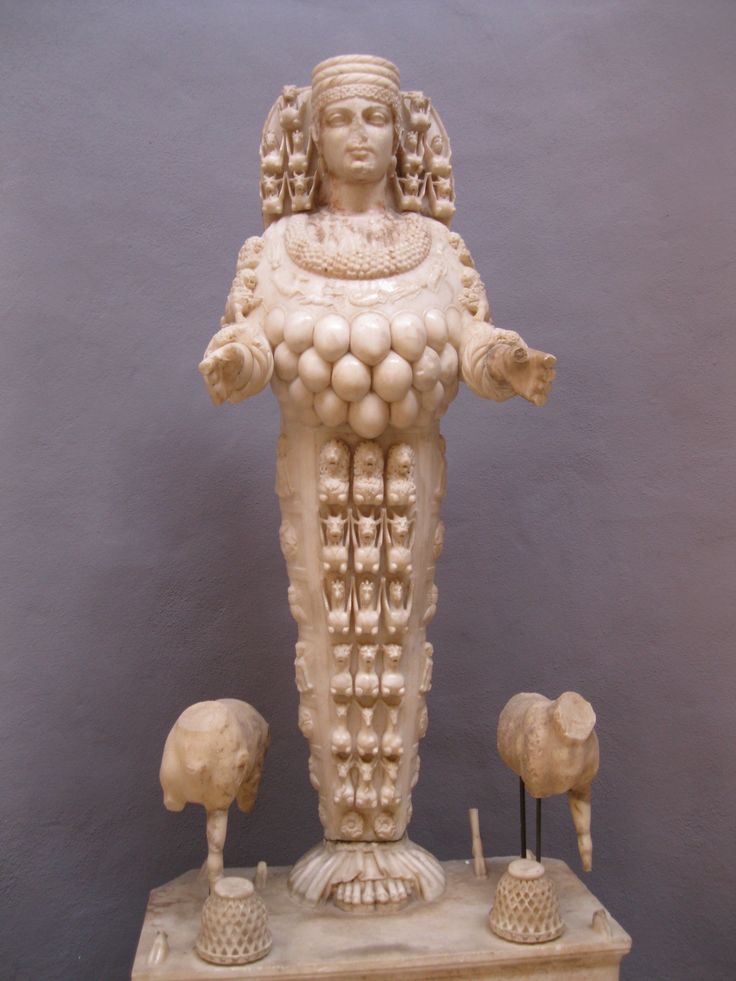 Artemis of the Ephesians
The Temple of Artemis
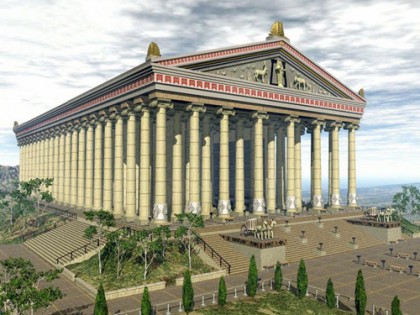 The Theatre at Ephesus
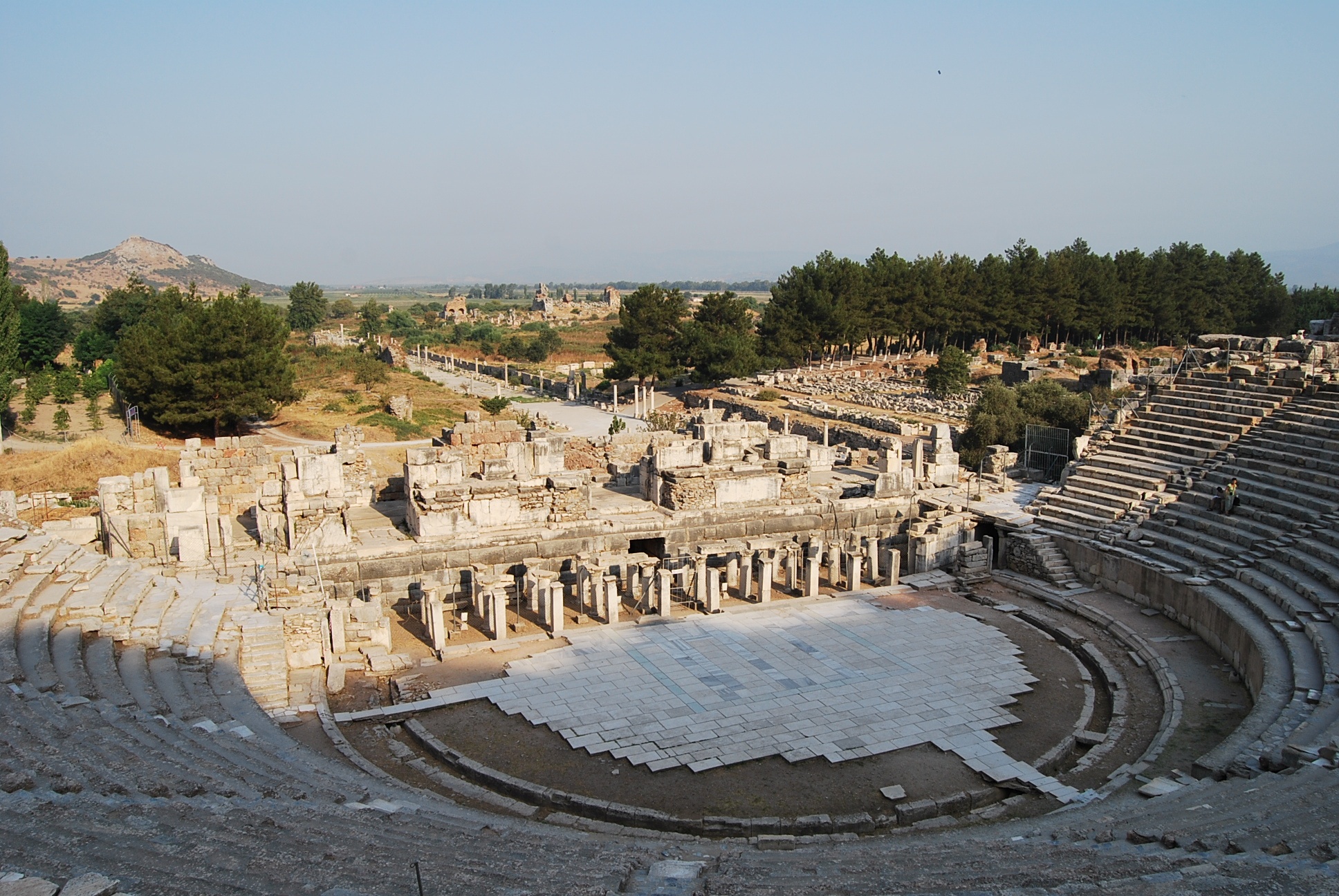